The Concept of Communication Skills in Medicine
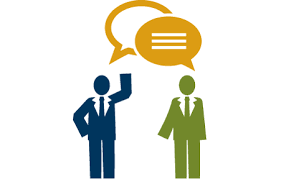 DR. KAMRAN SATTAR 
MBBS, FAcadMEd AoME (UK)
MMedEd UoD (UK)
Dept. of Medical Education,
King Saud University.
https://www.skillpro.com/webinar/communicating-to-reduce-misunderstanding-and-conflict-7/
OBJECTIVES
At the end of today’s session students should be able to;

Define communication, its theory and  types. 
Describe the  importance of communication in medicine. 
Demonstrate effective communication in day to day practice.
Overcome barriers to effective communication.
Apply the principles of communication and collaboration skills in PBL sessions
Communication Skills
There is substantial evidence indicating that communication skills are crucial in the development of satisfactory health care provider-patient relationships. [1-4]

In the 21st century, teaching and assessment of communication skills in medical schools are well recognized [5]. 

Effective communication is considered to be one of the most important skills of a physician [6].
COMMUNICATION
(An essential competency)
Saudi MEDS:  Saudi MEDs Framework, ACGME: Accreditation Council for Graduate Medical Education , ABMS: American Board of Medical Specialties, AAMC: Association of American Medical Colleges, GMC::General Medical Council, WFME: World Federation for Medical Education  (7-11)
What is Communication?
The act by which information is shared.

It is the process by which we relate and interact with other people.

It includes listening & understanding with passion & respect as well as expressing views, ideas and passing information to others in a clear manner.
COMMUNICATION THEORY
Communication is a learned skill based on 3 pillars:

Accuracy
Efficiency
Supportiveness 

All of the above combine to contribute to the effectiveness of good communication
Non-Verbal                    Verbal
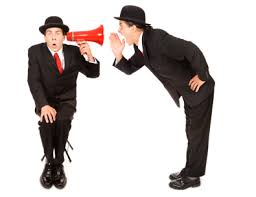 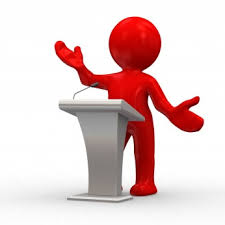 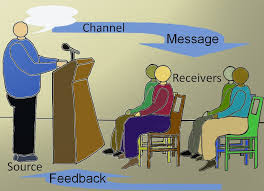 WRITTEN COMMUNICATION
Clarify your thoughts and the purpose
Identify the key points, facts and themes
Decide on a logical order
Use short paragraphs and sentences
Compose a strong introduction and ending
/http://www.learndirect.com/store/business-workplace/communication-skills       http://www.englishgrammar.org/effective-business-writing
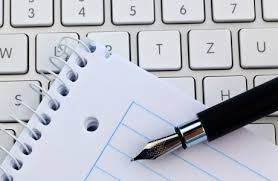 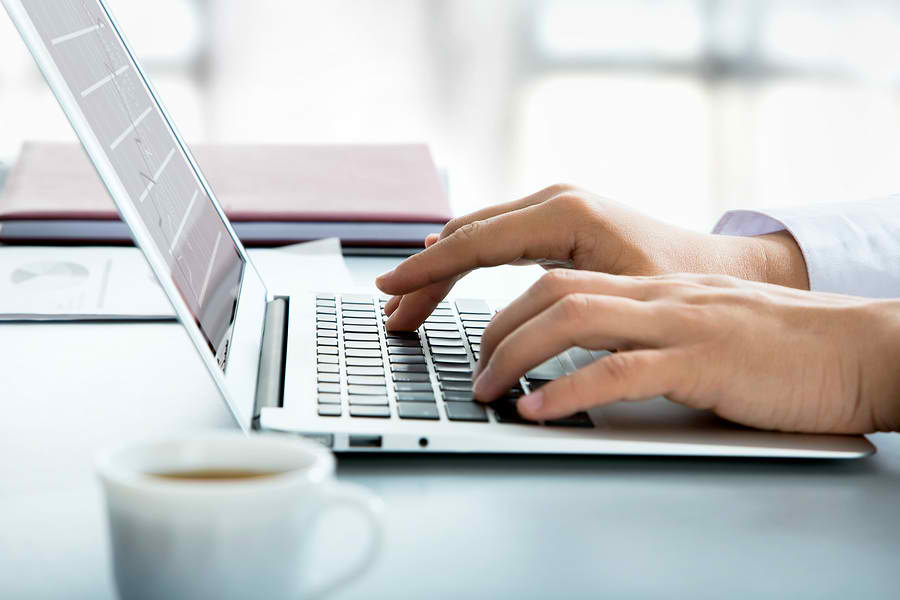 Verbal (mainly focuses on questioning)
Open (broad) – gives control to respondent, allows disclosure. 
e.g. explain how you felt on the 1st day of college?


Open (focused) – gives control to respondent within a given area, encourages disclosure of feelings. 
e.g. Did you have a good day at school

Closed – control is with interviewer, checks information.
 e.g. Do you smoke? ‘Yes’ or ‘No’


Leading – control with interviewer, suggests desired response. e.g. What year in the 15th century did Columbus arrive in the Americas?
Verbal Communication
Speaking to the person
Look straight in the eye 
make eye contact
Show respect
Clear message 
Relevant
Use understandable language
Support by illustrations if needed
Good listener
Allow others to understand the message and reply
Listen carefully
Make a dialogue ant not one way instruction
NON VERBAL
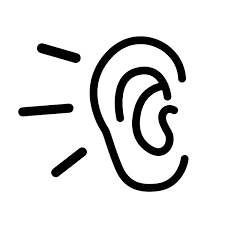 Listening (active and passive) 

Silence 

Touch 

Hand gestures 

Eye contact 

Posture 

Facial expression
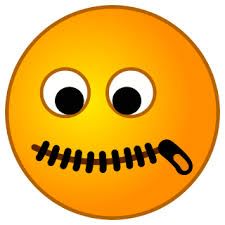 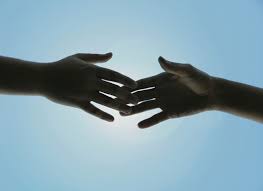 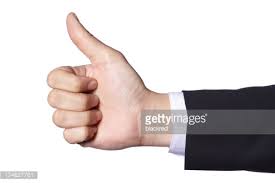 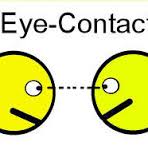 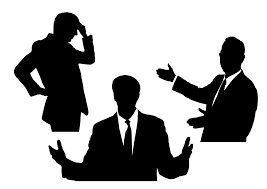 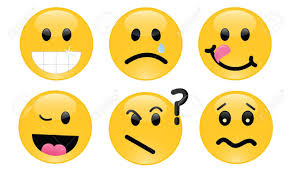 Effective CommunicationSpecifically, effective communication skills have been shown to improve providers’ interviewing skills, facilitate information-gathering, and decrease malpractice claims [12]
Interviewing skill


information-gathering
Malpractice claims
Communication: Why?
Effective communication is the basis of mutual understanding & trust.


    Poor communication causes a lot of misunderstanding & hinders work & productivity.
Communication: Why? Cont.
Good Communication is needed to:
Develop relationships 

Increase our knowledge 

Make our feelings and thoughts known

 Find out about people 

 Find out information
Historically the emphasis was on the biomedical model in medical training which places more value on technical proficiency than on communication skills.
Recently learning communication skills & evidence based practice become the corner stones of modern medicine.
Communication & Medicine
Communication in medicine
Increases patient satisfaction and health outcomes (Barlett, Grayson et al., 1984) 

 Reduces the risk of complaint and litigation (Beckmam 1994) 

 Higher levels of job satisfaction (Kramer et al., Suchman et al., 1993)
From the doctors  What is requiredTowards the patients
Listen to patients and respond to their concerns and preferences.

Give patients information in way they can understand

Taking patient’s views into consideration when assessing their condition

Respond to patients questions , keep them informed & share  information .
.
From the doctors  What is required (cont: )Towards your patients
You must make sure, wherever practical, that arrangements are made to meet patient’s language and communication needs.
You must be considerate to relatives, carers and partners in providing information and support
From the doctors  What is required (cont: )Towards your colleagues
Communicate effectively with colleagues within and outside the team

Make sure your colleagues understand your role and responsibilities in the team and who is responsible for each aspect of patient care

You must treat your colleagues fairly and with respect
Why do the doctors need to practice good communication?
Doctors need to learn essentials of good communication more than other professionals because patients are humans with sensitive needs.

Doctors cannot practice medicine without effective communication skills.

Poor communication causes a lot of medico-legal and ethical problems.
Communication: With whom?
Patients & care-givers
Nurses & auxiliary staff
Colleagues
Administrators
Reporting research findings
Talking to the media
Public & legislature
Where to apply our Communication skills ?
The medical interview is the usual communication encounter between the doctor and the patient

It can be classified according to the purpose of the interview into 4 types:

1. History taking                      2.  Consultations

3.Obtaining informed             4. Breaking bad news
Consent
Effective communication
Ensures good working relationship
Increases patients satisfaction
Increases patients understanding of illness & management
Improves patients compliance with treatment
Reduce medico-legal problems
Reduce uncertainty
Principles of effective communication
Planning
Interaction rather than a direct transmission
Flexibility in relation to different individuals and contexts.
Ability to handle emotional outbreaks
Communication with peers
Mutual trust & respect
    
                                        Exchange information
             
                                                                   Ask your seniors
Communication & Medical care
Good communication should be established  between the patient , the family and the treating multidisciplinary team.

Patient & family should be encouraged to participate and verbalize in the  ward round discussion about:
Offered medical care & treatment            
Rehabilitation                   
Follow- up/re-admission plans
Doubts & worries.     
Proper information to patient and family regarding services available and how they can utilize them.
Communication skills: Some techniques
PRACTICE- fluent dialogue with patient

USE- silence effectively, allowing patient enough time to express thoughts or feelings

ENCOURAGE- patients with your supportive words

UTILIZE - non-verbal communication
Listening vs Hearing
Hearing - a passive activity; no effort

Listening
Attention
Active involvement, 
Full understanding
Takes time and effort
Barriers to effective communication
Personal attitudes
Ignorance
Human failings (tiredness, stress) 
Language
Poor time management
Strenuous working environment
Conclusion
Effective communication is the key to success in professional career.

Good communication is essential for proper doctor-patient relationship and help avoids problems of misunderstanding.
Further reading
Effective Interact Interaction with Patients. 
Faulkner, A (2001), 2nd Ed. Churchill Livingstone, London.

Clinical Communication in Medicine
Editors(s): Dr Jo Brown, Dr Lorraine M. Noble, Dr Alexia Papageorgiou, Dr Jane Kidd.
Print ISBN:9781118728246 |Online ISBN:9781118728130 |DOI:10.1002/9781118728130

The Complete Guide to Communication Skills in Clinical Practice (pdf).
Walter F. Baile, M.D
https://www.mdanderson.org/documents/education-training/icare/pocketguide-texttabscombined-oct2014final.pdf
References
1. Hochman O, Itzhak B, Mankuta D, Vinker S. The relation between good communication skills on the part of the physician and patient satisfaction in a military setting. Mil Med 2008;173(9):878–81.PubMedGoogle Scholar

2. Leite R, Makuch M, Petta C, Morais S. Women’s satisfaction with physicians’ communication skills during an infertility consultation. Patient Educ Counsel 2005;59(1):38–45.CrossRefPubMedGoogle Scholar

3. Greco M, Spike N, Powell R, Brownlea A. Assessing communication skills of GP registrars: a comparison of patient and GP examiner ratings. Med Educ 2002;36(4):366–76.CrossRefPubMedGoogle Scholar

4. Jackson JL, Chamberlin J. Predictors of patient satisfaction. Soc Sci Med 2001;52(4):609–18.CrossRefPubMedGoogle Scholar

5.  Hausberg MC, Hergert A, Kröger C, Bullinger M, Rose M, Andreas S (2012) Enhancing medical students' communication skills: Development and evaluation of an undergraduate training program. BMC Medical Education 12: [PMC free article] [PubMed]
6. Baig LA, Violato C, Crutcher RA (2009) Assessing clinical communication skills in physicians: Are the skills context specific or generalizable. BMC Medical Education 9: [PMC free article] [PubMed]
7. Accreditation Council for Graduate Medical Education (ACGME) (2007) Common program requirements. Available: https://www.acgme.org/acgmeweb/Portals/0/PFAssets/ProgramRequirements/CPRs_07012015.pdf Accessed 15 Oct 2015.
8. American Board of Medical Specialties (ABMS) (2014) Standards for the ABMS Program for Maintenance of Certification (MOC). Available: http://www.abms.org/media/1109/standards-for-the-abms-program-for-moc-final.pdf Accessed 15 Oct 2015.
9.  Association of American Medical Colleges (AAMC) (1998) Report I. Learning objectives for medical student education. Guidelines for medical schools. Available: https://members.aamc.org/eweb/upload/Learning%20Objectives%20for%20Medical%20Student%20Educ%20Report%20I.pdf Accessed 16 Oct 2015.
10.  General Medical Council (GMC) (2009) Tomorrow’s doctors. Outcomes and standards for undergraduate medical education. Available: http://www.gmc-uk.org/Tomorrow_s_Doctors_1214.pdf_48905759.pdf Accessed 15 Oct 2015.
11. World Federation for Medical Education (WFME) (2015) Basic medical education. WFME global standards for quality improvement. The 2015 revision. Available: http://wfme.org/standards/bme/78-new-version-2012-quality-improvement-in-basic-medical-education-english/file Accessed 15 Oct 2015.

12.. Smith RC, Lyles JS, Mettler J, et al. The effectiveness of intensive training for residents in interviewing. Ann Intern Med 1998;128(2):118–26.PubMedGoogle Scholar
THANK YOU VERY MUCH
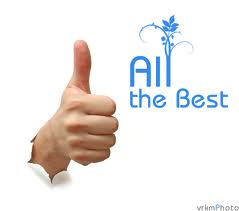 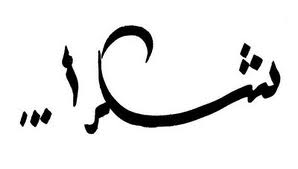 &             &